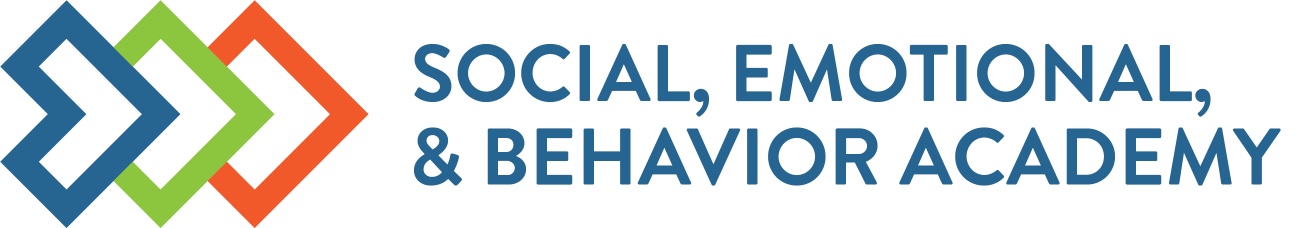 PBIS Track
PBIS School-Wide Team TrainingYear 2:  January 2023
Insert trainer names here
with support from NEPBIS Network, May Institute & Broad Reach Consulting
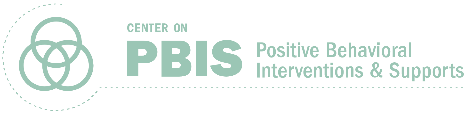 [Speaker Notes: Add trainer names for your event]
Agenda & Team Tasks
We’ve planned 90 mins of team time during this training event
HELPFUL READINGS & RESOURCES
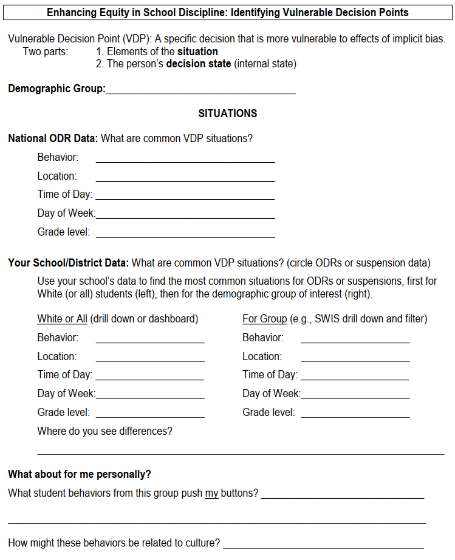 RESOURCES:
Supporting & Responding to Student Behavior
SWIS Drill Down Worksheet
Implicit Bias in Early Learning Video
Vulnerable Decision Points worksheet
Tiered Fidelity Inventory
TFI Tier 1 Quick Check Tip Sheet
TFI Action Plan
[Speaker Notes: Supporting & Responding to Student Behavior: https://sebacademy.edc.org/supporting-and-responding-students-social-emotional-and-behavioral-needs-classrooms
Nepbis.org Classroom PBIS website: https://nepbis.org/classroom-pbis/
SWIS Drill Down Worksheet: https://sebacademy.edc.org/swis-drill-down-worksheet
Implicit Bias in Early Education Video: https://www.youtube.com/watch?v=ucEAcIMkS0c
Vulnerable Decision Points Worksheet: https://sebacademy.edc.org/vulnerable-decision-points-vdp-worksheet
Tiered Fidelity Inventory: https://sebacademy.edc.org/tiered-fidelity-inventory-tfi-manual
TFI Tier 1 Quick Check Tip Sheet: https://sebacademy.edc.org/tfi-tier-1-quick-check-tip-sheet-scoring
TFI Action Plan: https://sebacademy.edc.org/tfi-action-plan-template]
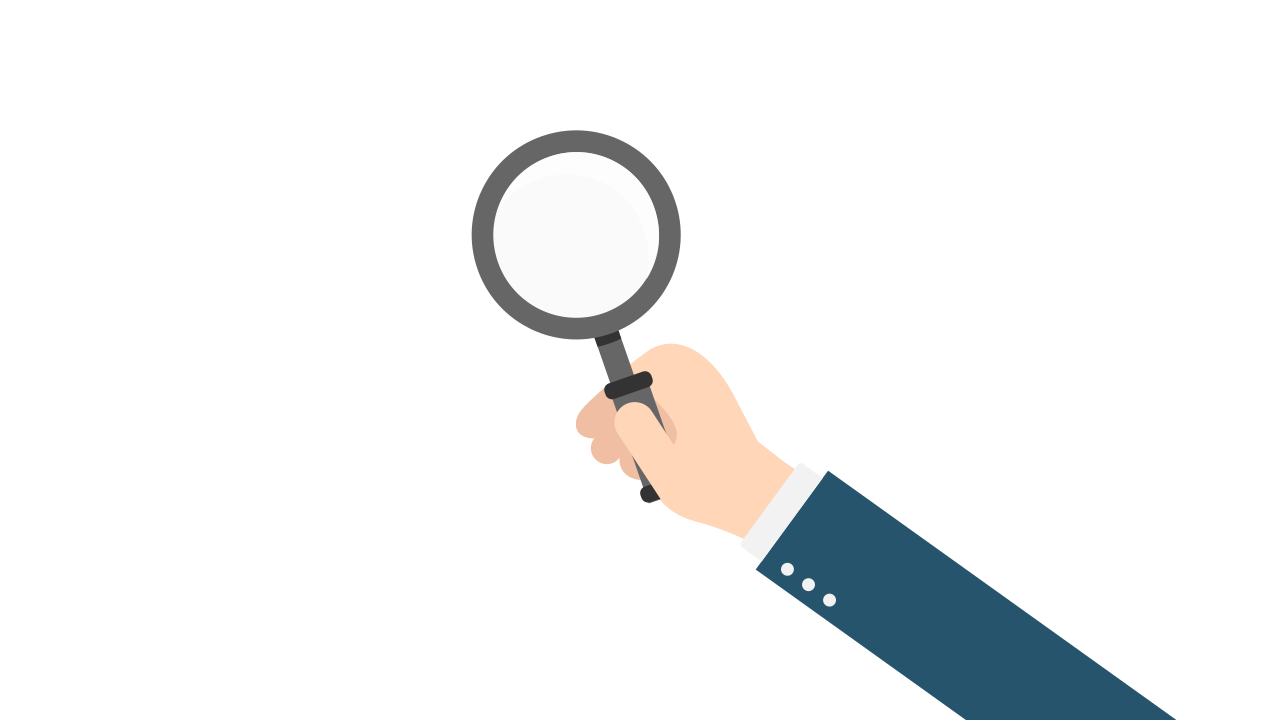 EXPECTATIONS
ACTIVITY: ATTENDANCE
Scan QR code on the left or follow the URL posted in the chat to access the online attendance survey
Follow prompts to enter attendance information
Notify trainers if you require assistance (e.g., identifying your cohort or cohort group)
Certificates of Attendance will be sent in January and June.  Attendance records will be use as verification
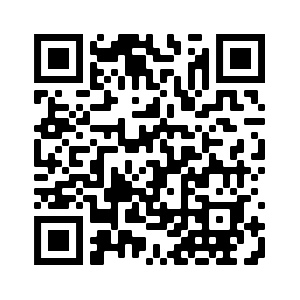 You are in Cohort 8
1 minute
[Speaker Notes: Link to attendance form is here: https://edc.co1.qualtrics.com/jfe/form/SV_5BiXqi4bxzOCMS2

Add your cohort number

Post a link to the attendance survey (below) in the chat for those who do not use the QR code on the slide:

ATTENDANCE:  https://edc.co1.qualtrics.com/jfe/form/SV_5BiXqi4bxzOCMS2]
SEB Academy – PBIS Track Website
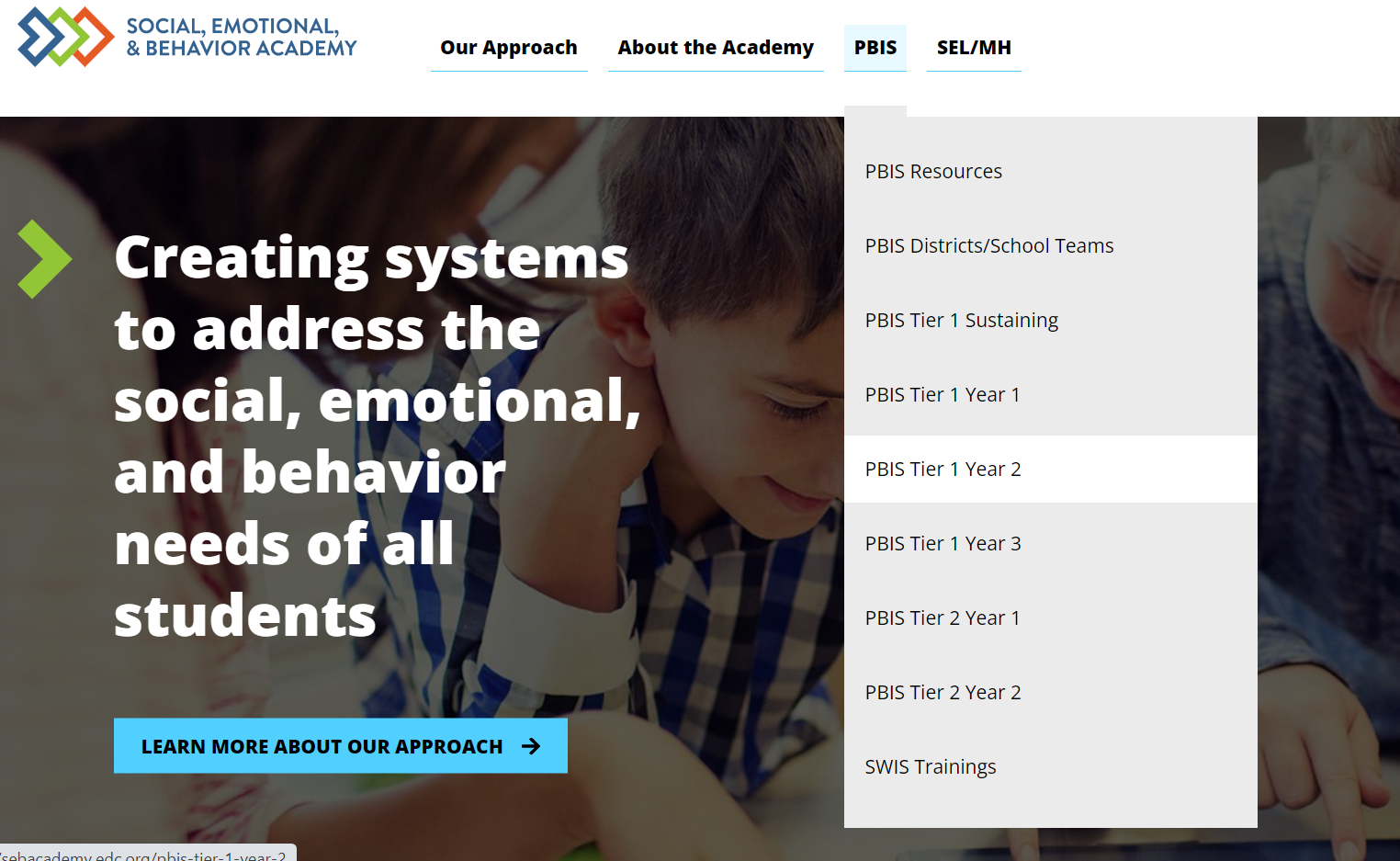 https://sebacademy.edc.org/
REVIEW:FUNCTION OF BEHAVIOR
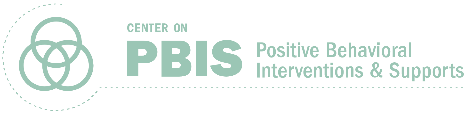 [Speaker Notes: TRAINER NOTE: This is review content please be brief]
A basic understanding of the science of behavior change: 
Gives us tools to observe, measure, teach, and correct behaviors effectively and efficiently.
Moves us away from perceptions, opinions, and assumptions about motivations or intentions
Shares the following assumptions (see right)
(Colvin & Sugai, 1989)
BUILDING BLOCKS OF BEHAVIOR: Three Term Contingency
Antecedent
Behavior
Consequence
Based on observing patterns across time, 
we can infer the probable function of behavior.
All behavior serves a function...
“Function” = outcome, result, purpose, consequence
By understanding function, we can  intervene more effectively.
Prevent
Teach
Respond
We can make simple tweaks to the antecedents, behaviors, and consequences, to prevent, teach, and respond, respectively.
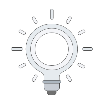 DISCUSSION: FUNCTION OF BEHAVIOR
As a team: Briefly review how you previously discussed integrating function of behavior content within your school’s professional development. 
What updates or follow up discussions are necessary?
10 minutes
Team Discussion
Implicit Bias, Vulnerable Decision Points, and Neutralizing Routines
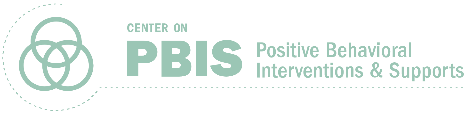 What is Implicit Bias?
Unconscious, automatic

Based on stereotypes
We all have it (even those affected by it)
Generally not an indication of what we believe or would endorse

More likely to influence:
Snap decisions
Decisions that are ambiguous
[Speaker Notes: Let’s look further at implicit bias.]
Implicit Bias in Early Learning(Gilliam et al., 2016)
[Speaker Notes: Youtube link: https://www.youtube.com/watch?v=ucEAcIMkS0c]
A Multi-Dimensional View of Bias
Disproportionate Discipline
Racial Bias
What discipline decisions are influenced by implicit bias?
SITUATION
[Speaker Notes: TRAINER NOTE:
This simplified model of the research indicates that racial bias, even when it is implicit, has a direct and disproportionate impact on student discipline outcomes.
But this model has 2 problems:
1. it focuses solely on one variable that has been shown in many studies to be highly resistant to change (Racial bias)
2. fails to consider contextual variables that may be as critical to biased decision making but are much more malleable.

CLICK

However, when we recognize that the context or situation can influence someone’s response and that individuals may selectively show racial bias in different decision situations, we develop a multidimensional view of bias that can be altered with intervention. For example, a teacher may make more equitable discipline decisions at the start of the day but be more likely to send students of color to the office at the end of the day]
What is a VULNERABLE Decision Point?
What is an EQUITABLE Decision Point?
A specific decision that is more vulnerable to the effects of implicit bias
Two parts:
Elements of the SITUATION
The person’s DECISION STATE (internal state)
A specific decision in which school/district data shows LITTLE TO NO disproportionality
What are some of your vulnerable decision states?

Unmute or type in chat.
Decision States: Resource Depletion
As we become fatigued, our filters for appropriate behavior can be affected
Effects of hunger (Gailliot et al., 2009)



Decreases in willpower later in day
“The Morning Morality Effect” (Kouchaki & Smith, 2014)
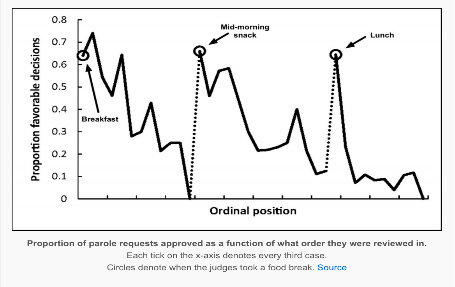 E.g., The best time to go before a judge is first thing in the morning or right after lunch
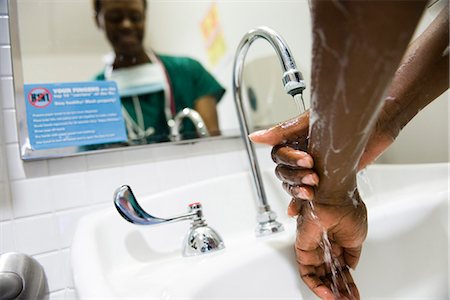 E.g., Handwashing compliance drops 8.7% over the course of a 12-hr shift
[Speaker Notes: MAIN IDEA: We’re all prone to vulnerable decision states, the key is recognizing them so we don’t act on impulse.]
VDPs from National ODR Data
Subjective problem behavior
Defiance, Disrespect, Disruption
Major vs. minor

Non-classroom areas
Hallways

Classrooms

Afternoons
ambiguity
LACK OF contact
DEMANDS? Relevance?
fatigue
Two-Step Neutralizing Routine
When you see unwanted behavior or the 
start of a power struggle, stop and ask yourself:

Is this a VDP? 
What are the elements of the situation?
What is my internal decision state?

If so, use a pre-determined agreed-upon alternative response.
Neutralizing Routines
SELF-ASSESSMENT:
“Am I triggered or agitated?”
SETTING EVENT
ANTECEDENT
CONSEQUENCE
BEHAVIOR
Lack of positive interactions with student

Fatigue
Loud complaints about work (subjective behavior)
Send student to the office (ODR)
Student leaves class 
(escape social interaction)
ALTERNATIVE RESPONSE:
Take a deep breath & model desired behavior.
[Speaker Notes: This is ME (my routine)

“You can’t punish skills into a child”]
If-Then Statement

Brief

Clear Steps

Doable

Interrupts the Chain of Events
Elements of a Good Neutralizing Routine
[Speaker Notes: interruption]
Neutralizing Routine Examples
If I am triggered or agitated, then I will...

Delay a decision until I can think clearly
“See me after class/at the next break”


Reframe the situation
“How do we do that at school?”


Take care of myself
Recognize my upset feelings and let them go
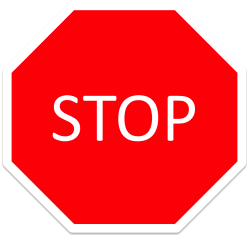 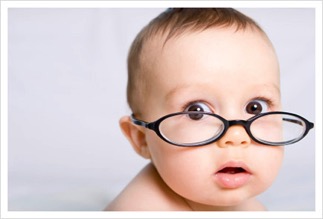 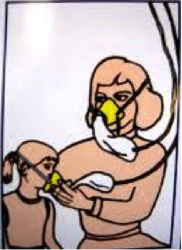 ACTIVITY: Explore Vulnerable Decision Points & Develop a Neutralizing Routine
Individually (5 minutes)
Use the VDP worksheet to:
Identify what you think might be possible VDPs (situations or states) for you?
Determine 1- 2 examples of neutralizing routines that you could use 

Discuss with your team (10 minutes) 
What are some common VDPs for adults in schools?
How could you introduce VDPs and neutralizing routines to your colleagues and promote the use of these practices in your school?
Whole group share (5 minutes)
20 minutes
[Speaker Notes: TRAINERS: 
Encourage participants to jot down responses to the individual questions using the Identify Potential VDPs worksheet (link below and in syllabus) prior to sending people to team-based breakout rooms

https://sebacademy.edc.org/vulnerable-decision-points-vdp-worksheet]
SHARING:ACKNOWLEDGEMENTS
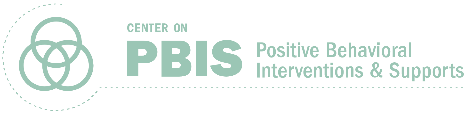 SHARING: How Do you Acknowledge students and staff for using school-wide expectations
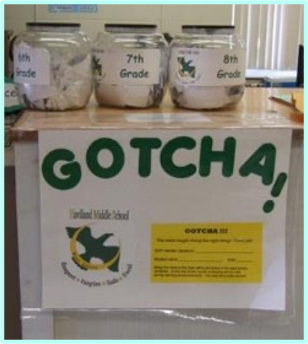 Suggested items for sharing with others today.

How do you acknowledge your students/adults?
What are the different types of acknowledgements that you use for different types of motivation?
How were students involved in identifying acknowledgments?
What went well this year? And what would you like to change for next year?
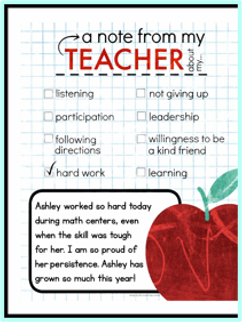 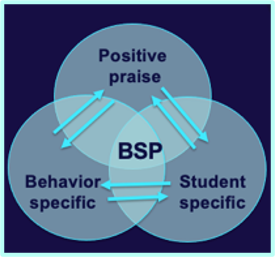 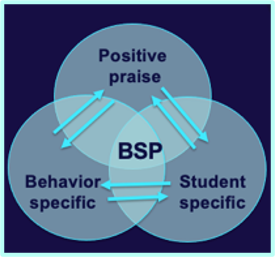 ACTIVITY: CROSS-SCHOOL SHARING
1. Randomize participants into 4 or 5 groups.

2. In each group take turns sharing how your Acknowledge students and staff for demonstrating the school wide expectations.

3. Ask questions and take good notes.

4. Bring new examples back to your team for action planning!
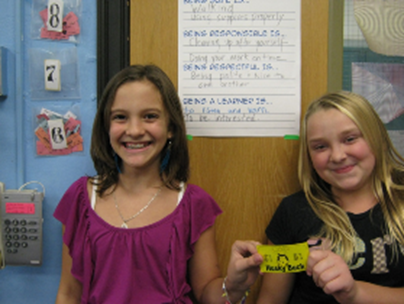 20 minutes
Randomized Groups
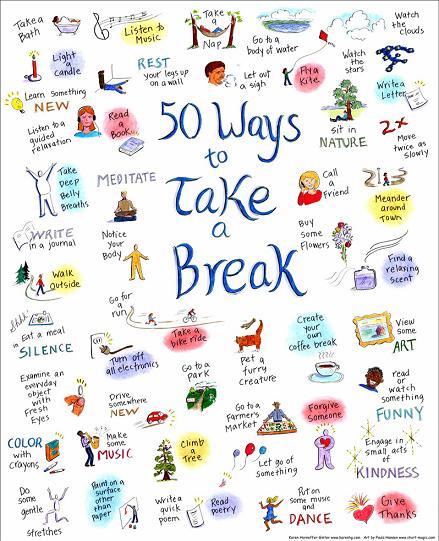 10-minute break
Elements of Effective Sustainable Professional Development
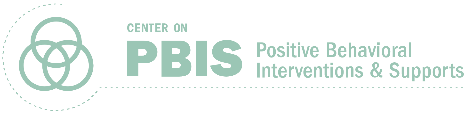 [Speaker Notes: TRAINER NOTE: This is review content please be brief]
Continue to invest in systems to support high-fidelity implementation over time. Leverage existing leadership teams to guide planning and implementation and consider effective means to support educators’ professional learning and wellness given current resources, experience, and expertise.
Equity
Outcomes
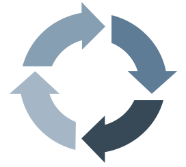 What are SYSTEMS?
The way schools operate are their foundational systems. 

In PBIS, these systems support: 
accurate, durable implementation of practices 
the effective use of data to achieve better outcomes 
(pbis.org)
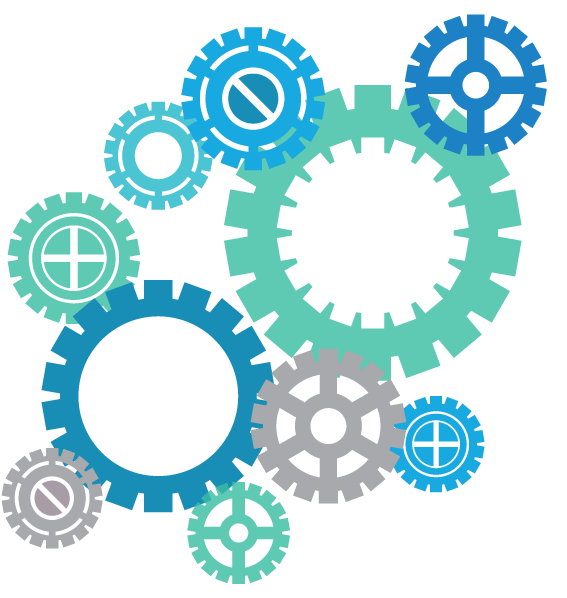 In other words…
systems are what we do to support the adults!
Systems SUPPORT implementation fidelity
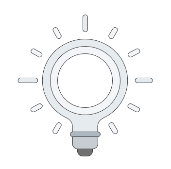 Provide Universal Professional Development to ALL Staff instead of ”Training and Hoping”
Sound familiar?
We can do better!
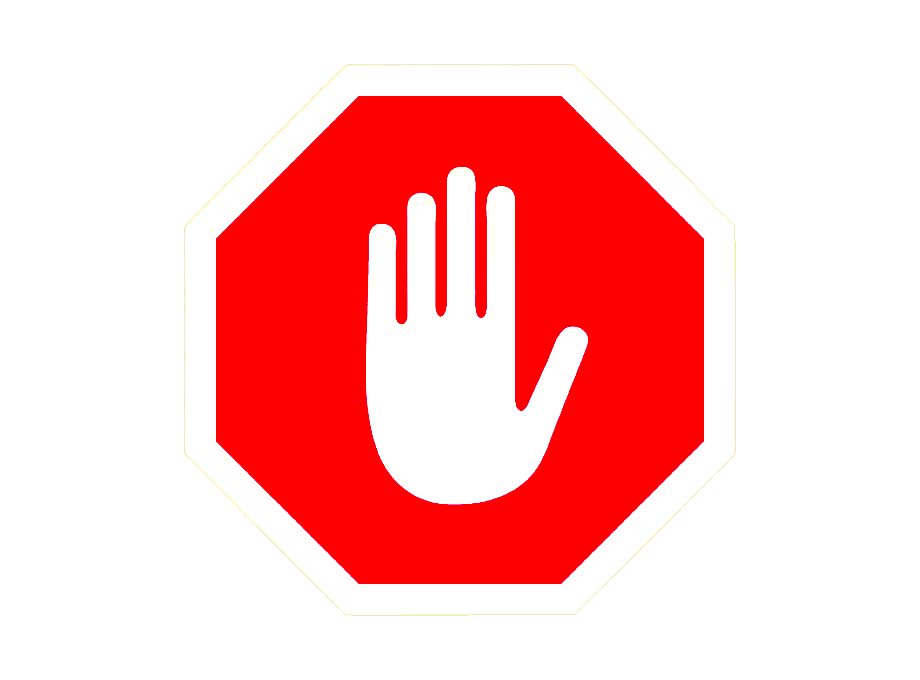 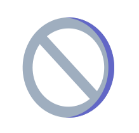 Continuum of Multi-tiered Professional Development Support
Tier 3
What do we do for the FEW staff needing intensive support?

Intensive Professional Development:
Data-driven Consultation

Performance Feedback:
Routine Walkthrough and Self-management Data Reviews
Tier 1
What do we do for 
ALL Staff?

Universal Professional Development:
Training and Self-management

Universal Screening:
Walk-through and Student Data Review
~5%
~15%
Tier 2
What do we do for the SOME staff needing more support?

Targeted Professional Development:
Self-management with Peer or Coaching Support

Progress Monitoring: 
Walkthrough, Student Data Review, 
Teacher Collected Data
For now, 
focus on providing ALL staff Tier 1 professional development
~80% of Staff
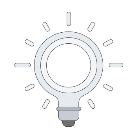 Embedded and Ongoing Professional Development
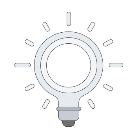 CRITICAL TOPICS FOR STAFF PD
Integration of similar initiatives into PD
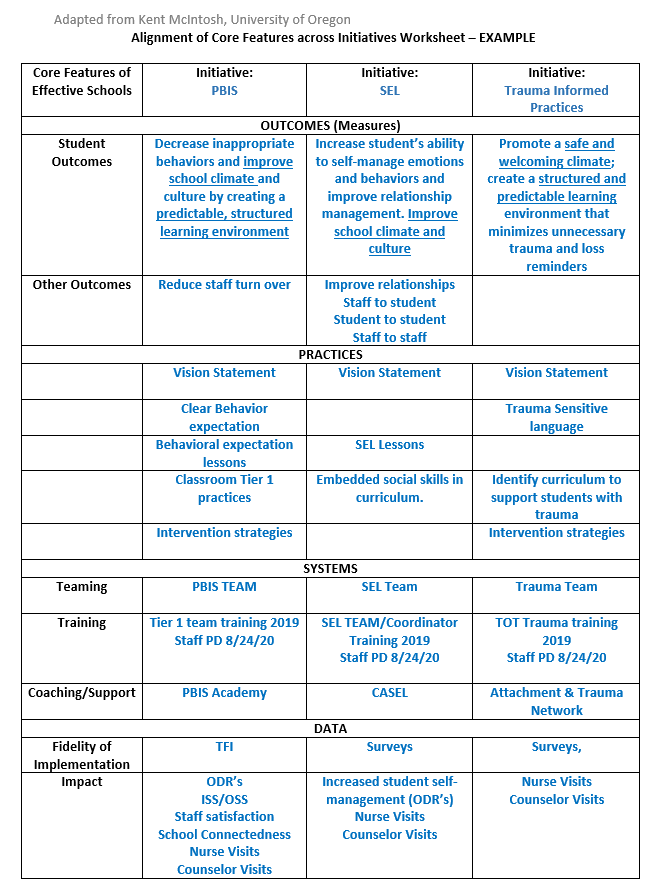 ADDITIONAL STAFF PD CONSIDERATIONS
Behavioral principles to understand and support student behavior
Mental health and trauma informed care foundations
Community culture, values, and historical perspectives (in partnership with families & local community supports)
Effectively applying core practices with cultural competence
If your data from staff, student, family surveys or outcomes indicate a need, these areas may also be beneficial PD topics
Integrated TFI Companion Guide, 2021
Embedded and Ongoing Professional Development
Embedded and Ongoing Professional Development
Model, lead, test format
Demonstrate desired skill (I do)
Provide effective examples/non-examples
Provide sufficient group practice (We do)
Provide opportunities to demonstrate and receive feedback (You do)
Connected to/embedded in typical practice/routines
Brief training/practice spaced out
Train and Hope Method
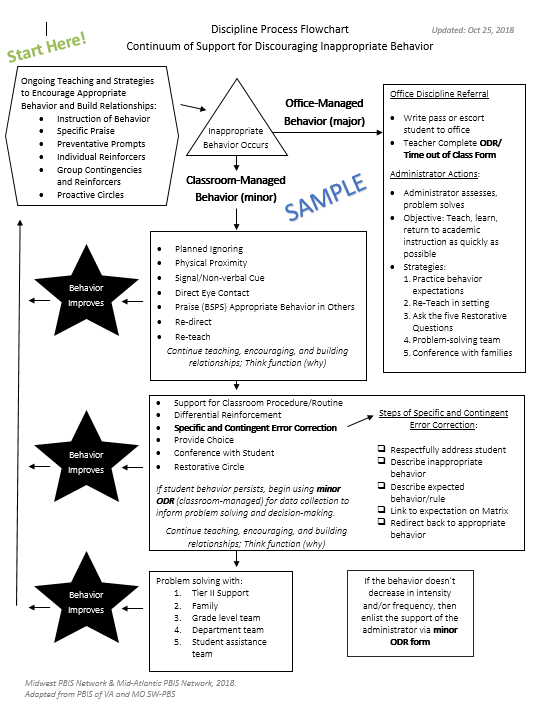 Leadership Team shares the newly developed  discipline flowchart with staff over email and asks everyone to start using it.
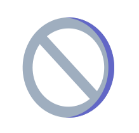 Explicit Training Example
Next month…
each person writes an example of how they used the flowchart during dismissal and adds it to a Jamboard. 

Staff are then asked to use the Discipline Flowchart throughout their daily routines.
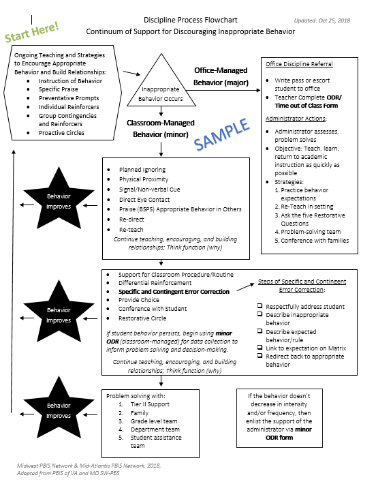 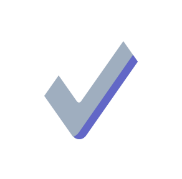 Embedded and Ongoing Professional Development
Prompt and remind educators of targeted practices implementation. 

Provide supportive data-based feedback and suggestions for improving implementation. 

Consider function not form: Supports may be delivered by internal or external coach, mentor, peer, or self).
Coaching Support
Additional Coaching/Prompting Examples
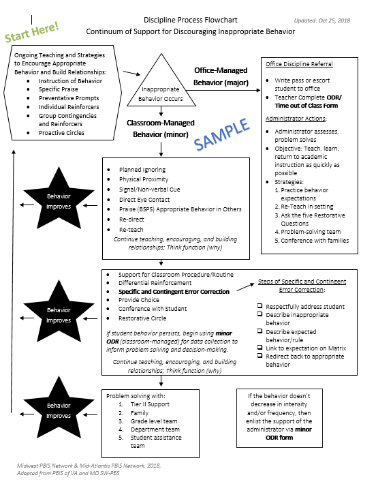 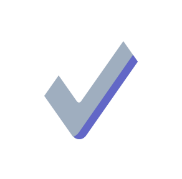 Embedded and Ongoing Professional Development
Data-based feedback (based on self-, peer-, or consultant collected data)
Summary of key observations
Delivered frequently (daily or weekly)
Specific suggestions for improvement or acknowledgements of good performance
Performance Feedback Example
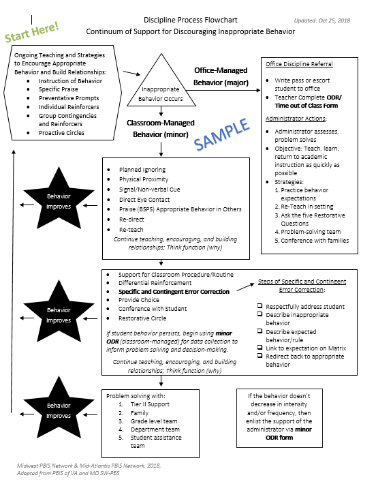 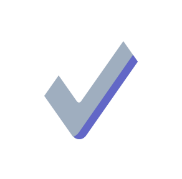 Align PBIS Practices to Evaluation Procedures
NEPBIS.org
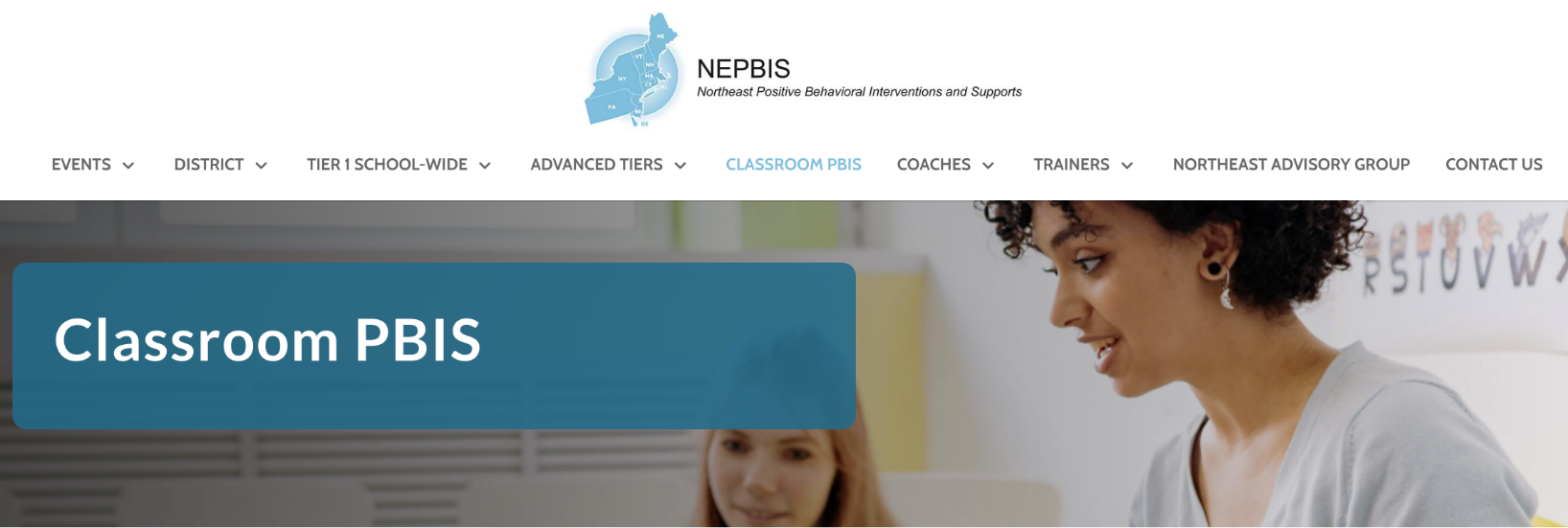 CLASSROOM PBIS
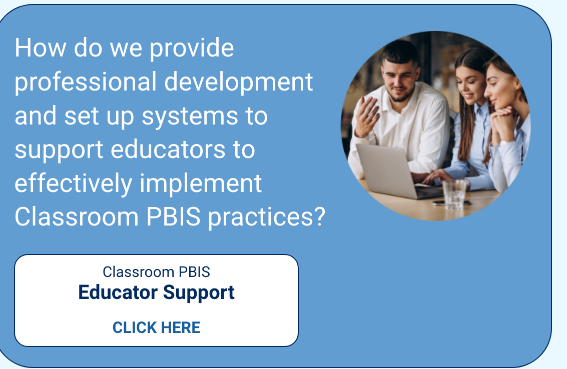 Provides links to more information about systems to support educators!
Educator Support
CLICK HERE
[Speaker Notes: TRAINER NOTE:  Offer classroom as another area to develop effective PD.]
Embedded and Ongoing Professional Development
We need to provide staff with universal training and support for all components of the PBIS framework if we want them to implement!
Professional Development Planning
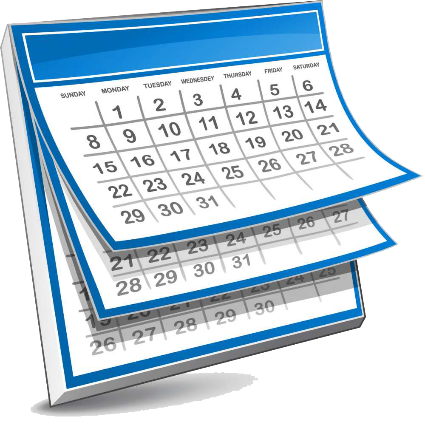 Guidelines for Embedded and Ongoing Professional Development
Ensure PD includes explicit training, performance feedback and ongoing coaching
Develop a PBIS PD Calendar and routines (e.g. 15 minutes of every staff meeting, 1 hour of early release days)
Align staff evaluation procedures with expected practices where possible
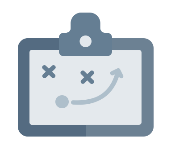 ACTIVITY: Developing a System of Embedded and Ongoing Professional Development
Consider how you will provide embedded and ongoing professional development to staff that includes:

Explicit training
Coaching/prompting
Performance feedback

Add items to your Action Plan as necessary.

Be ready to present 2-3 “big ideas” from your discussion.
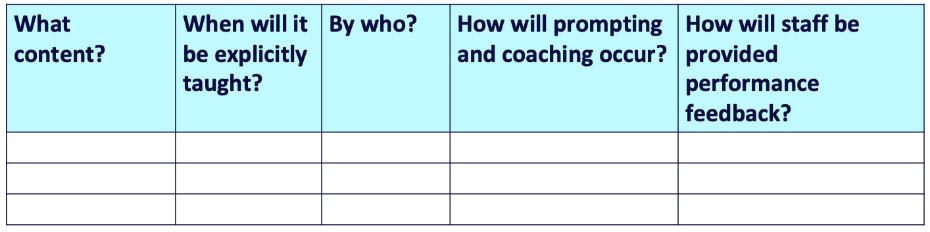 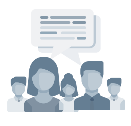 20 minutes
WHOLE GROUP DEBRIEF: Developing a System of Embedded and Ongoing Professional Development
What are some next steps your team will take to develop a system of embedded and ongoing professional development within your school?

What further support will you need to do this?
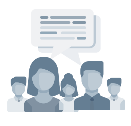 5 minutes
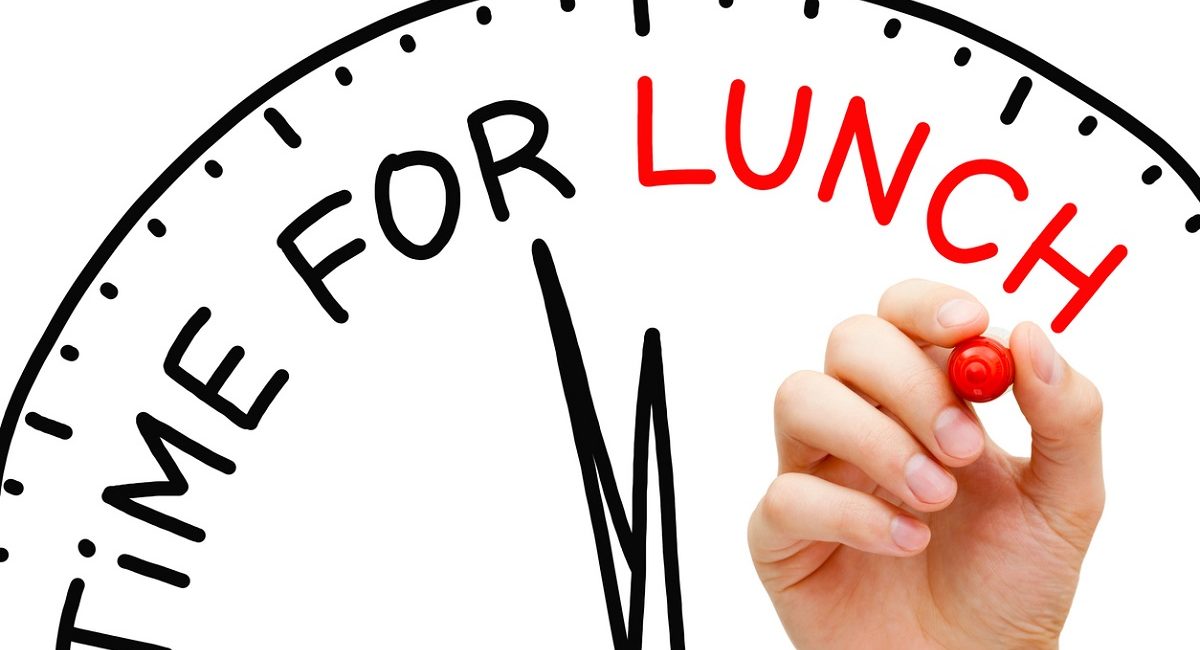 LUNCH
Disaggregating Data for Decision Making
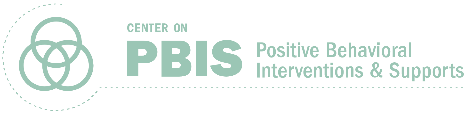 WHY DISAGGREGATE OUTCOME DATA?
DISAGGREGATING DATA
What questions does your team or school have about equitable outcomes or experiences for students? 

Bring student data that you can or have disaggregated to answer those questions. Such as:
Survey data (school climate, etc.)
Attendance
ODRs
Referrals to Special Education
Suspension
How can you ensure that all students have access to equitable educational opportunities?
[Speaker Notes: TRAINERS: Please note the three examples when you put slide in slide show mode.]
DATABASED DECISION MAKING -DRILL DOWN APPROACH
The Drill Down approach starts with the big picture and looks for potential “red flags” identifying a problem that might need to be addressed.
 What is our current reality or big picture?
 Is there a problem (red flag)? 
 What is the precise context & function of the problem? 
What, where, when, who, how often, why? 
Be efficient, don’t “drown” by getting too specific
[Speaker Notes: So we want to use a process call Drill Down where we take a close look at our data and drill down into it to see our Current Big Picture reality…then focus in on a specific problem we want to solve…and get the precise details about the who, what when where and whys of the problem.]
EXAMPLE 1: SURVEY DATA
Do students who are gay/lesbian feel safe at school?
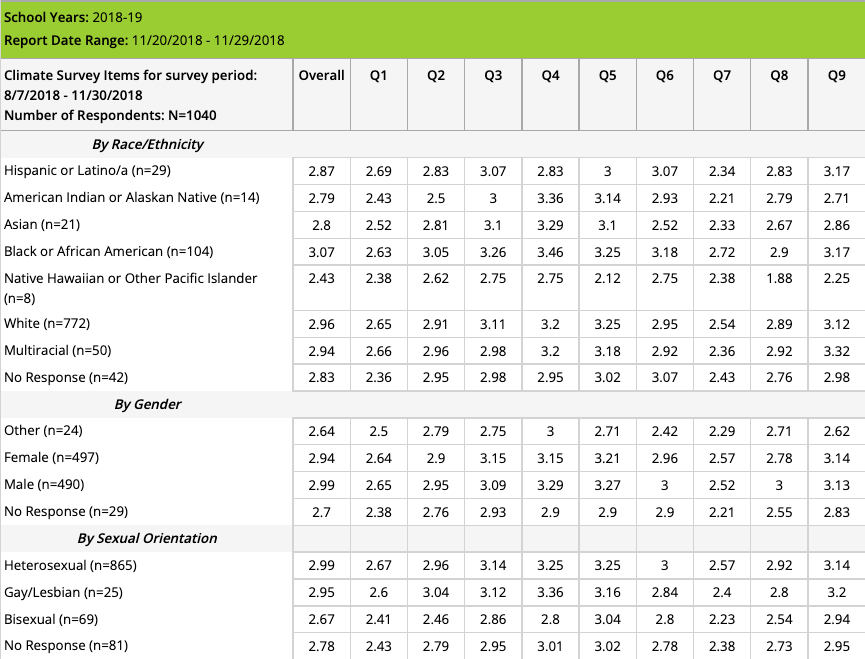 “I feel safe…”
Average scores by sexual orientation
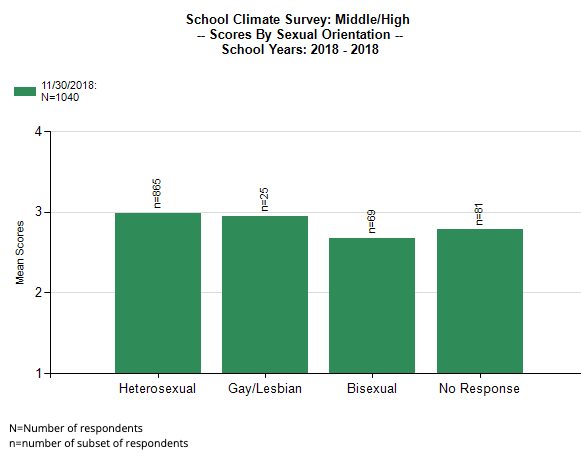 Are racial groups chronically absent at the same rate?
EXAMPLE 2: ATTENDANCE
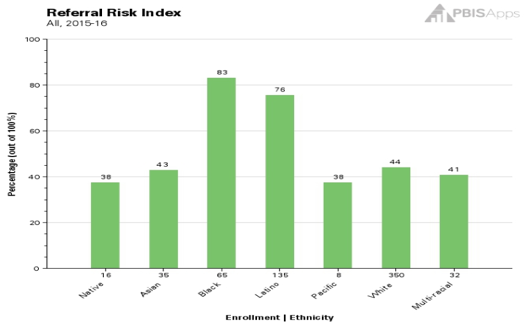 Chronic Absenteeism Risk Index
54 of the 65 Black students are identified as chronically absent, so 83% of Black students are missing significant instructional time. 
102 of the 135 Latino students are identified as chronically absent, so 76% of Latino students are missing significant instructional time.
Are students with disabilities being referred at the same rate?
EXAMPLE 3: ODRS
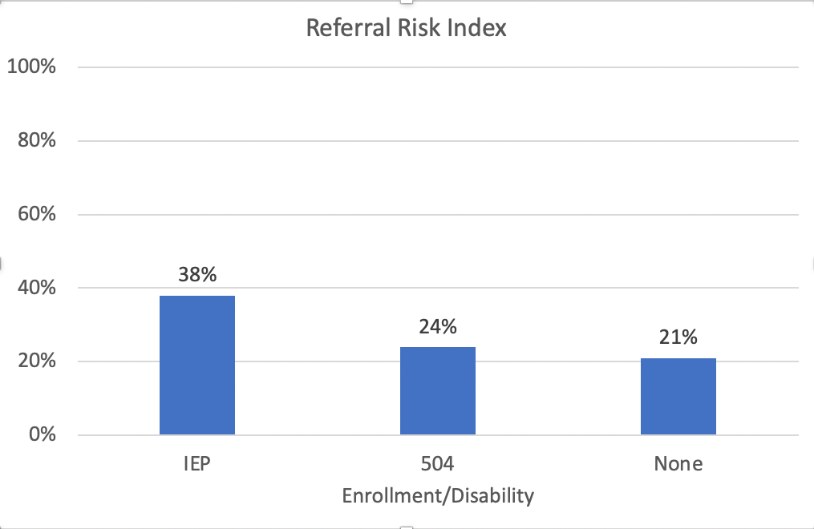 17 of the 45 students with IEPs have a discipline referral, so __?% of students with IEPs have a referral. 
63 of the __ students without a disability have a discipline referral, so 21% of the students without a disability have a referral.
CONTINUOUS QUALITY IMPROVEMENT
Equity
DATA
Outcomes
[Speaker Notes: Now that you have Evaluated your school-wide data and identified a problem that needs addressing, You have created a plan to solve the problem and created a plan to implement the solution.  Don’t forget to think about our S/D/P model to ensure you review or build systems for staff, You teach or reteach and practices to  students, and you ensure there is equity and that you are not missing any subgroups of students.  Then revisit your data to see if you have made progress. 


Don’t for get that you will need to share your Precision Problem statement along with your data, your Solution Plan, and any new systems or practices with your staff.  You’ll also want to share a simplified version with your students and families so that they can be an active part of the solution as well.]
Example: SWIS & USING DATA DRILL DOWN
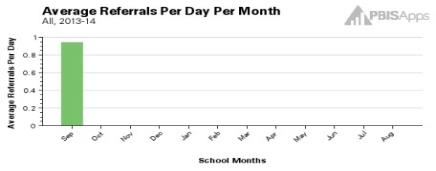 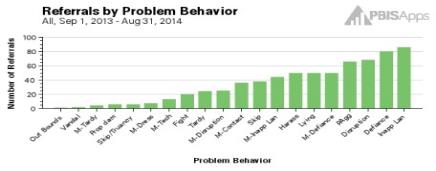 Core Reports

Helps check the current vital signs of the school 
Helps identify areas for further inquiry
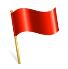 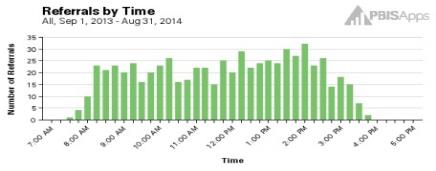 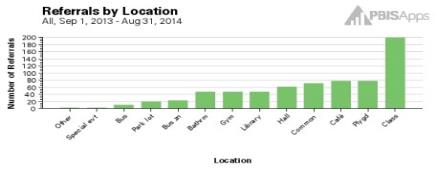 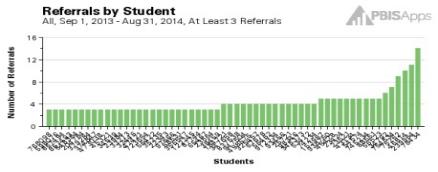 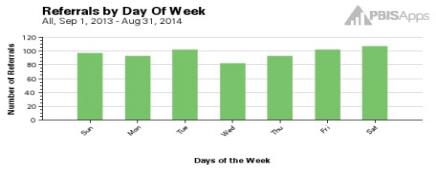 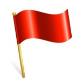 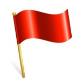 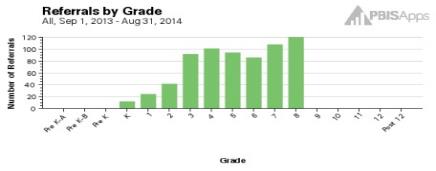 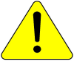 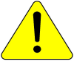 [Speaker Notes: Most School Data systems have some type of basic reports that you can review that will disaggregate school wide data by type of behavior, time, location, student, and grade. This information is necessary for developing precision problem statements. In SWIS these are called Core Reports allow teams to check the temperature and blood pressure, to see what problems or “red flags” may exist currently (e.g., since last meeting).]
DRILL DOWN IN SWIS
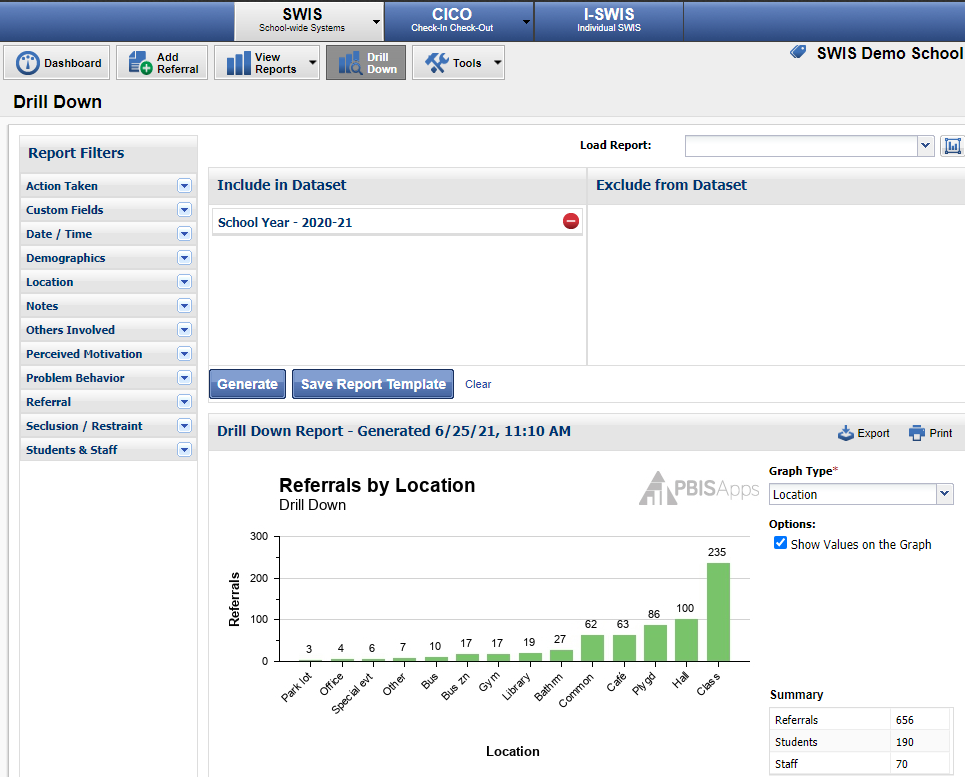 SWIS video on how to use Drill Down   https://screencast-o-matic.com/watch/cFit08FLSx
DRILL DOWN IN SWIS
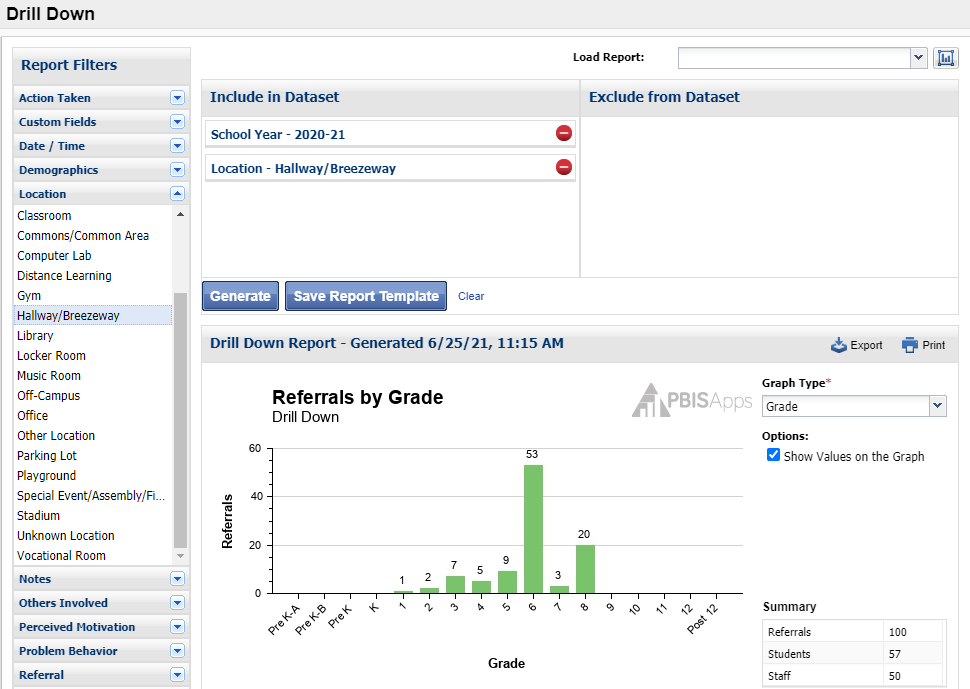 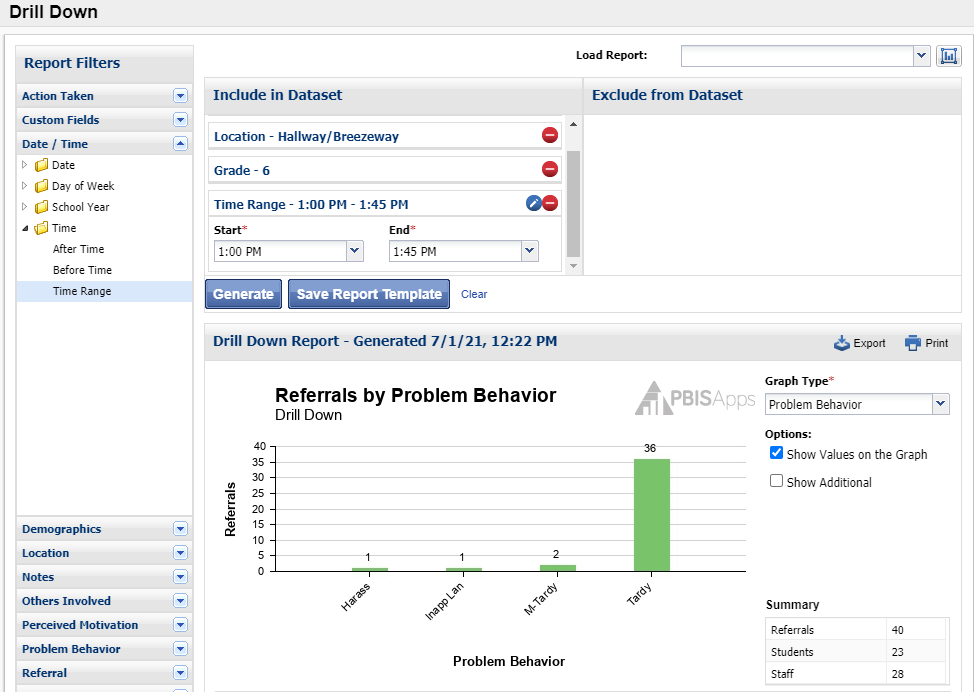 Who
What
SWIS video on how to use Drill Down   https://screencast-o-matic.com/watch/cFit08FLSx
DRILL DOWN IN SWIS
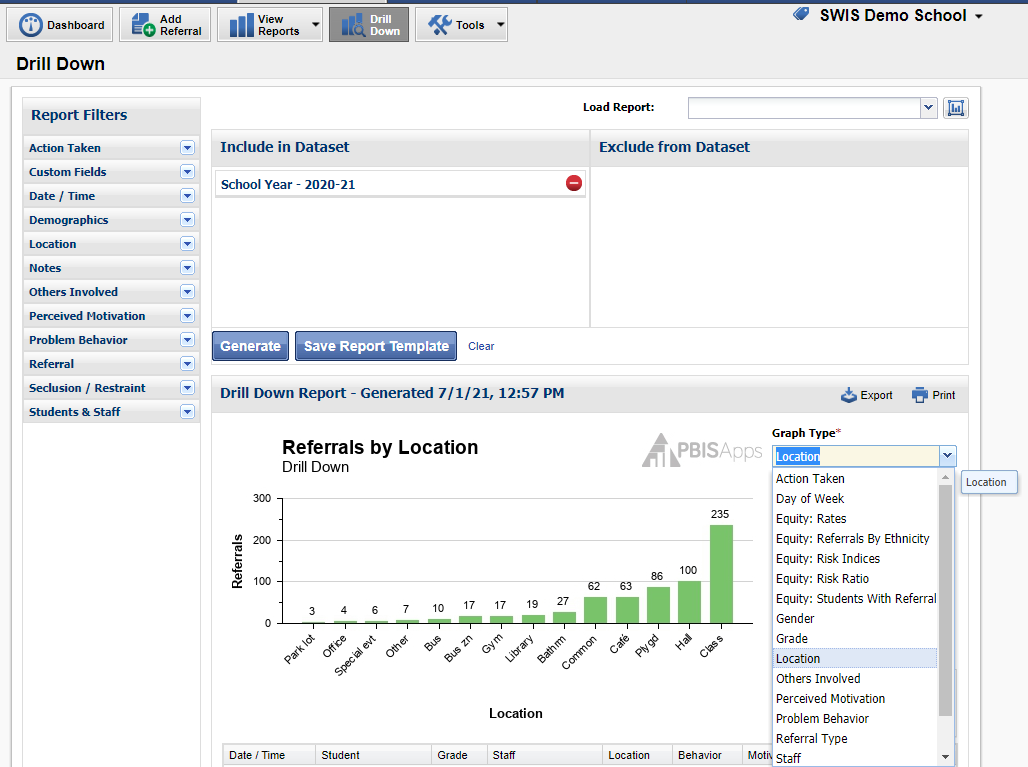 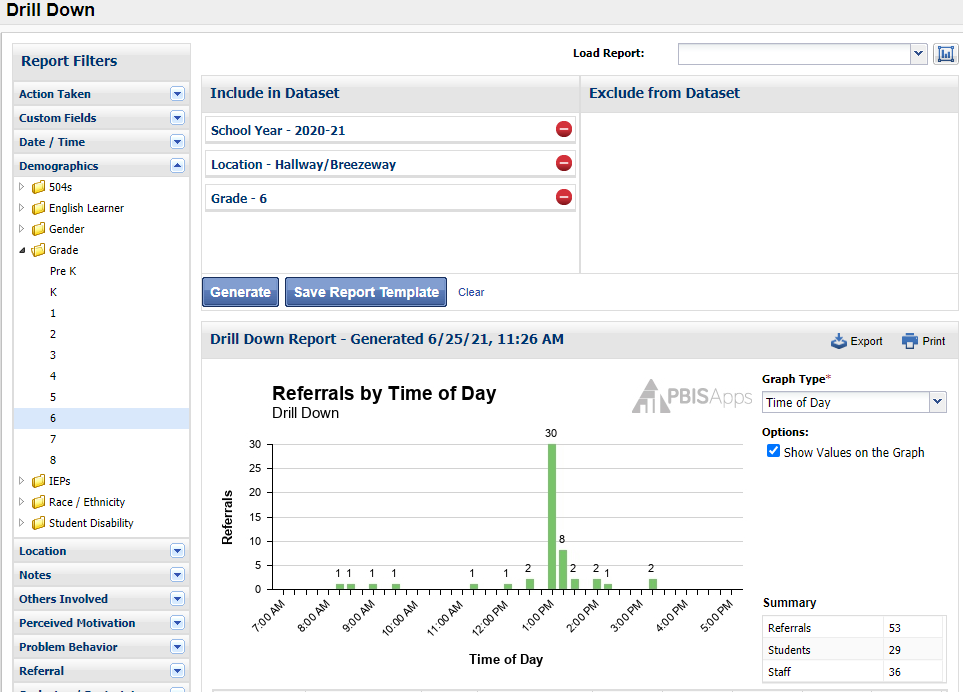 When
Where
SWIS video on how to use Drill Down   https://screencast-o-matic.com/watch/cFit08FLSx
DRILL DOWN IN EXCEL USING A PIVOT CHART & TABLE
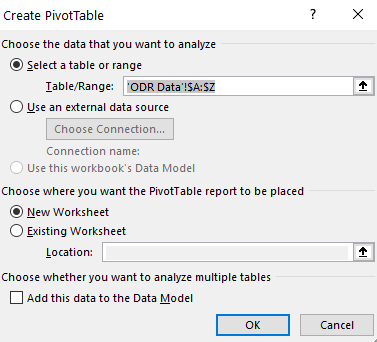 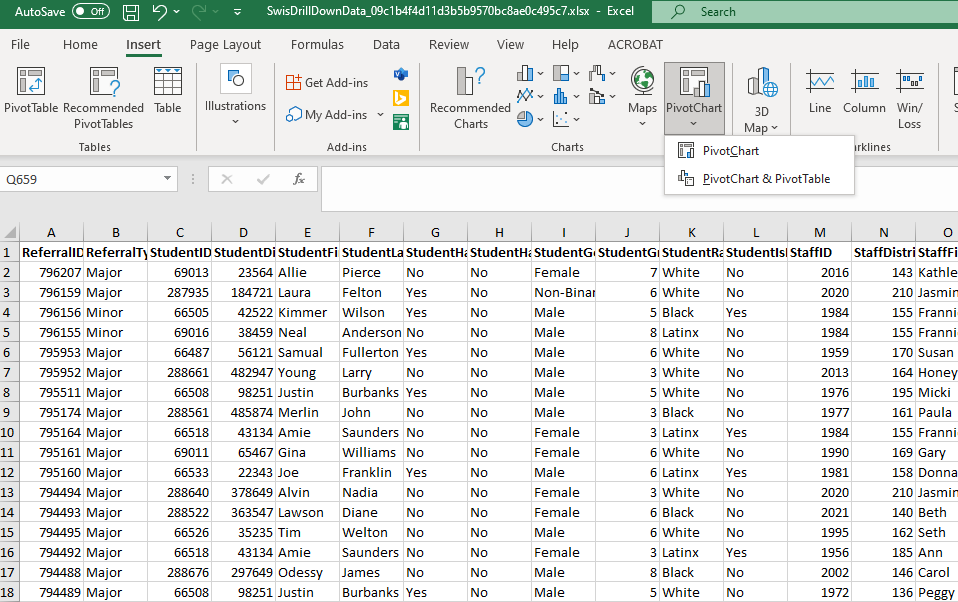 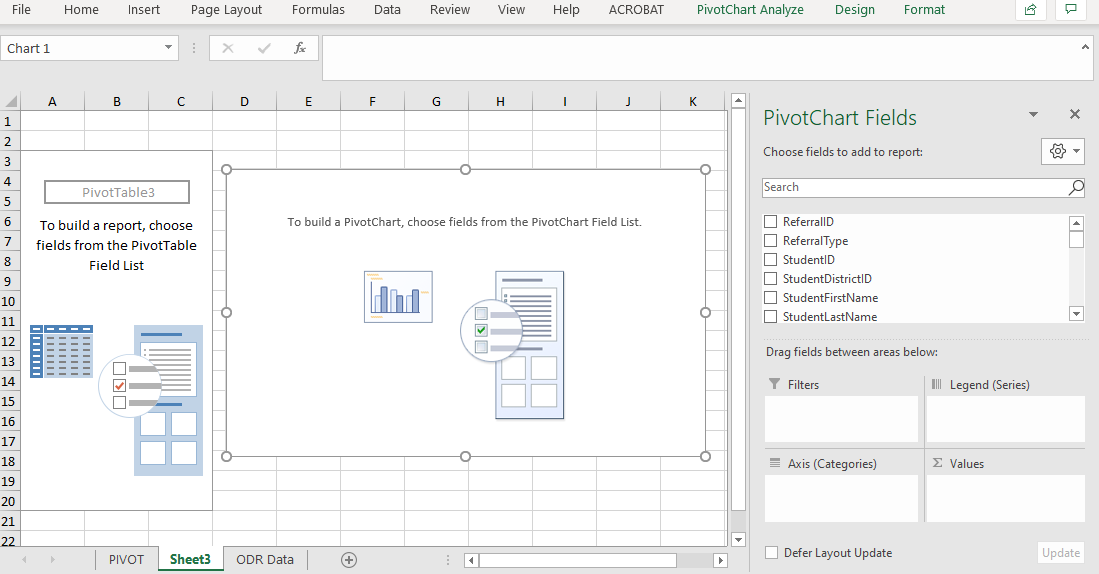 Creating a Pivot Chart in Excel https://support.microsoft.com/en-us/office/create-a-pivotchart-c1b1e057-6990-4c38-b52b-8255538e7b1c
[Speaker Notes: You can drill down into Excel sheets in a similar way to get the Who, what, where, and when data.]
DRILL DOWN IN EXCEL USING A PIVOT CHART & TABLE
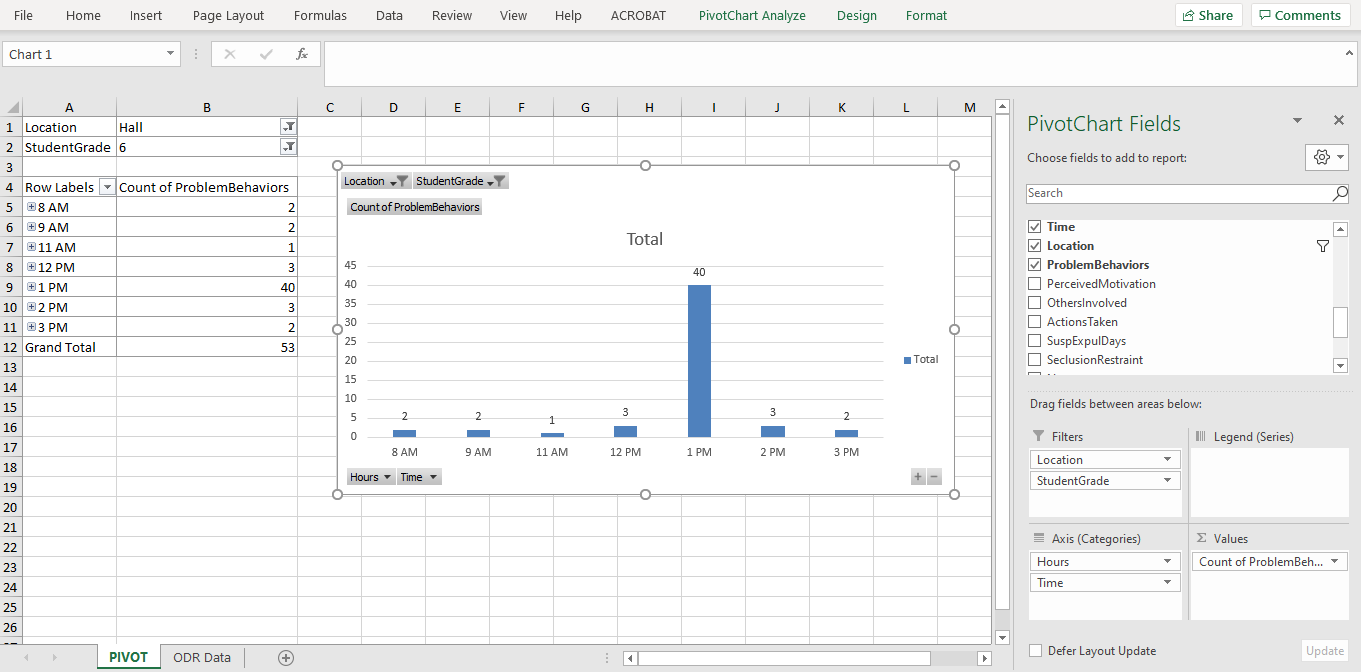 PRIMARY VS. PRECISION STATEMENTS
PRIMARY STATEMENTS

Too many referrals
September has more suspensions than last year.
Gang behavior is increasing.
The playground behavior is awful.
Student disrespect is out of control.
PRECISION STATEMENT

There are more ODRs for aggression on the playground than last year. These are most likely to occur during first recess, with a large number of students, and the aggression is related to getting access to the new playground equipment.
[Speaker Notes: Trainer Notes:

Here are examples of several primary statements and a precision statement.

What data are important to you?  Are attendance data being entered into SWIS if students are “cutting” for specific times or subjects?]
DRILL DOWN WORKSHEET       Problem Identification & Goal
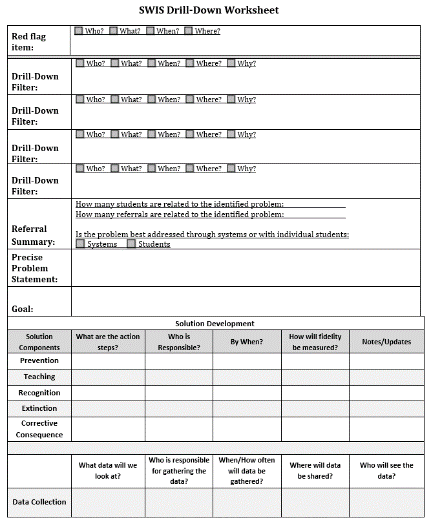 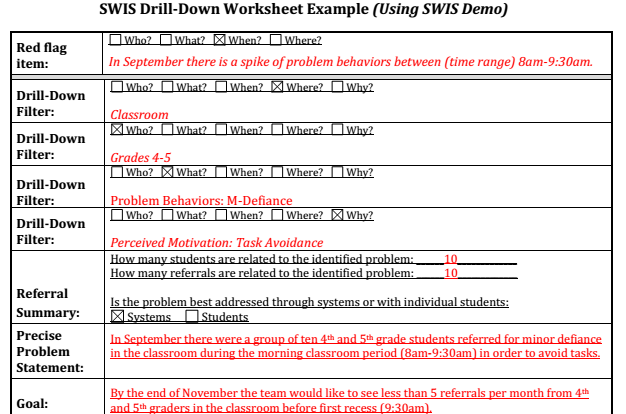 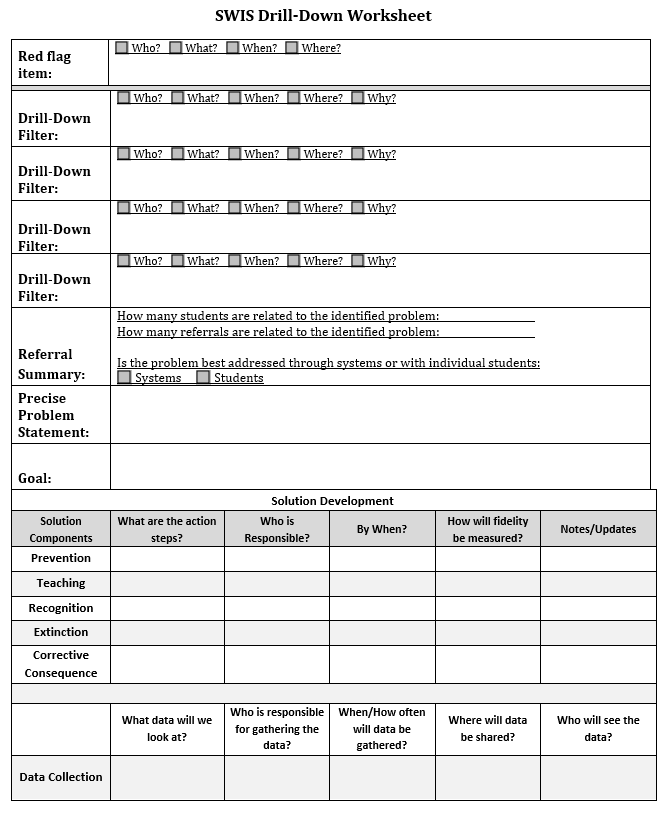 [Speaker Notes: https://sebacademy.edc.org/swis-drill-down-worksheet

We use a drill downs worksheet to help us pinpoint our issues so that we can begin to create solutions. 
The top half of the worksheet tracks the various Who What When Where and Why questions.
The bottom half helps us create a plan for addressing the issues we discover.]
DEFINING GOALS
[Speaker Notes: ***This slide is designed to be an example and to be moved through quickly.***

I Do. Click to remove boxes that cover current status and goal. 

Example Think Aloud: 
“OK, I first define my problem with precision. I know that many students are leaving garbage in the cafeteria because it is easy to do and this results in conflict with adults and ODRs from the cafeteria supervisors. 

(Click) I know that we have an average of 22 ODRs per month from the cafeteria, and the supervisors rate the cleanliness at a low (1 out of 5). That’s my level or current status .  

(Click) With this information, I can design an appropriate goal. We need to decrease to less than 5 ODRs per month from the cafeteria, and we need cafeteria supervisors to rate the cleanliness at a 4 or higher for two consecutive weeks.”

First, define the problem with precision (Level/amount).  Then, define what would be a reasonable goal to work towards. Once the goal is defined, use the goal to guide the solution development.]
USING DATA TO BUILD SOLUTIONS
[Speaker Notes: Trainer Note: We want to interrupt the traditional cycle of admiring the problem, by talking and talking about the problem before quickly launching into determining solutions. 
We can do this by building a system for improved decision making. 

Always methodically move through all the different ways to build a solution.  Be sure to brainstorm lots of ideas. 
Review Slide]
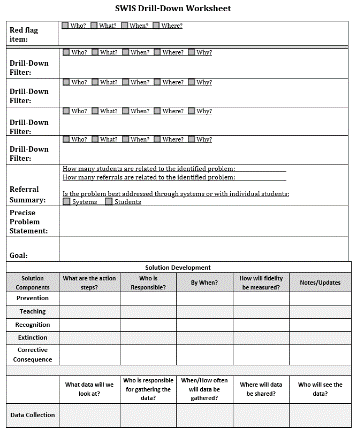 DRILL DOWN WORKSHEET      Solution Development
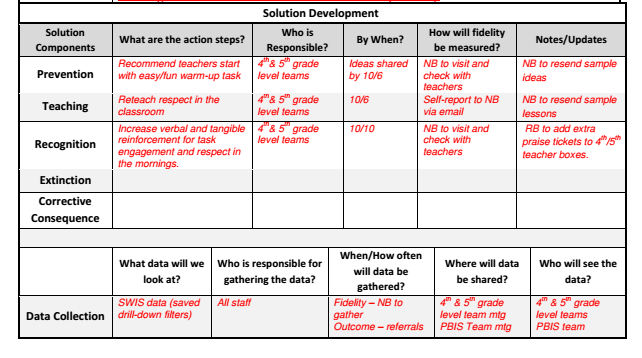 [Speaker Notes: Here is what it looks like for this problem.]
DRILLING DOWN INTO YOUR DATA
What student data can you drill into answer those questions. Such as:
Survey data (school climate, Feedback, survey etc.)
Attendance
ODRs
Referrals to Special Education
Suspension
Nurse Visits
Plan how you will incorporate Drill Down into your team’s data systems:
How often will Drill Down be completed?
Who will summarize and present drill down data at team meetings?
Which behaviors need reteaching?  
Which students might need not feel welcome?
 Which grades are seeing improvements?
TFI Self-Assessment
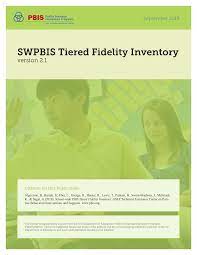 The purpose of the SWPBIS Tiered Fidelity Inventory (TFI) is to provide a valid, reliable, and efficient measure of the extent to which school personnel are applying the core features of school-wide positive behavioral interventions and supports.
Only Tier 1 will be required for this training.
Your team can choose to complete the additional tiers.
Tier 1 Subscales:
Teams
Implementation 
Evaluation
Tier 2 Subscales:
Teams
Interventions 
Evaluation
Tier 3 Subscales:
Teams
Resources
Support Plans
Evaluation
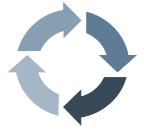 Individual items
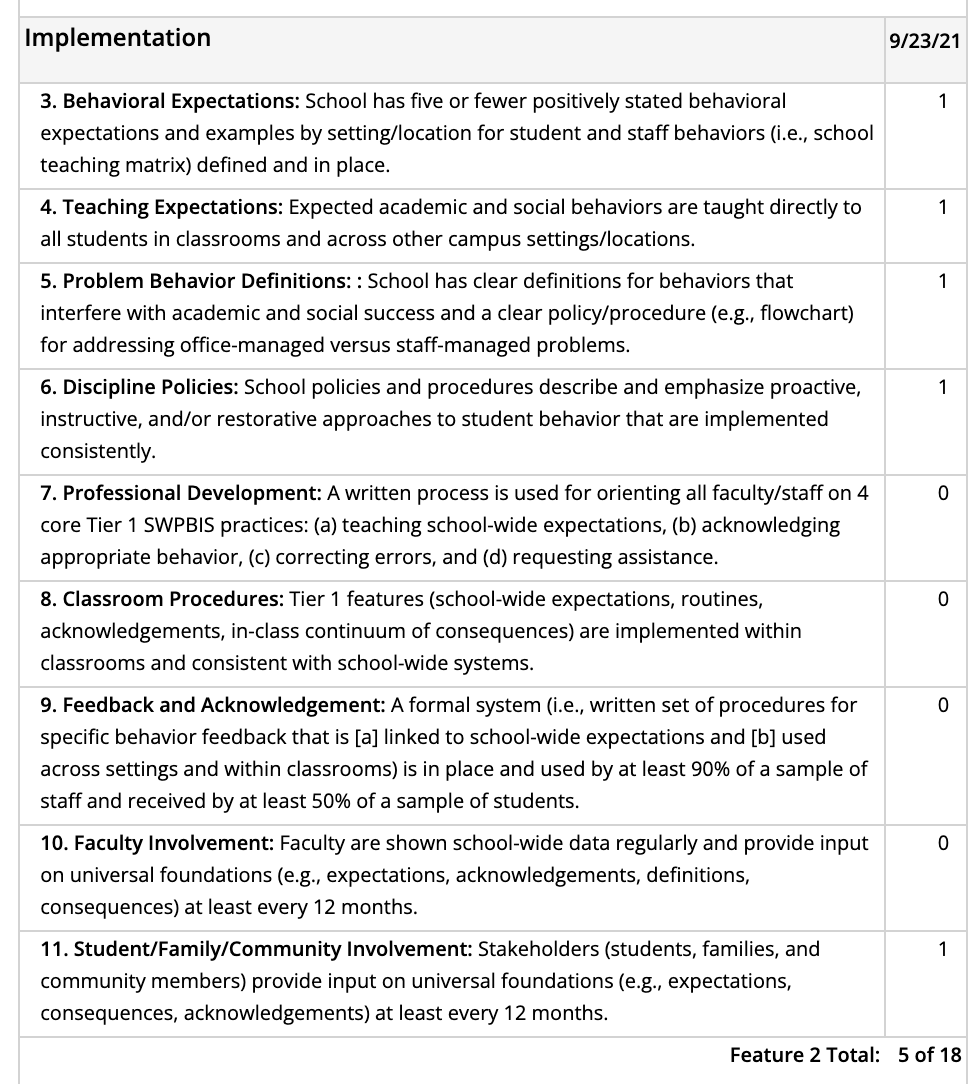 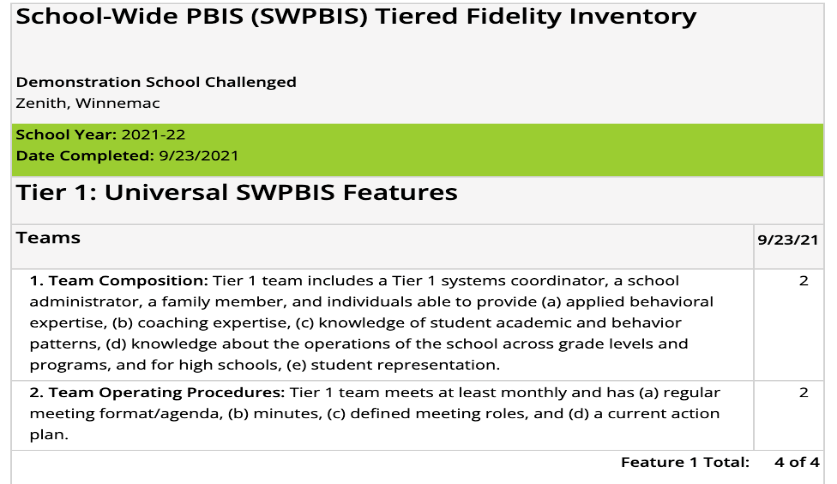 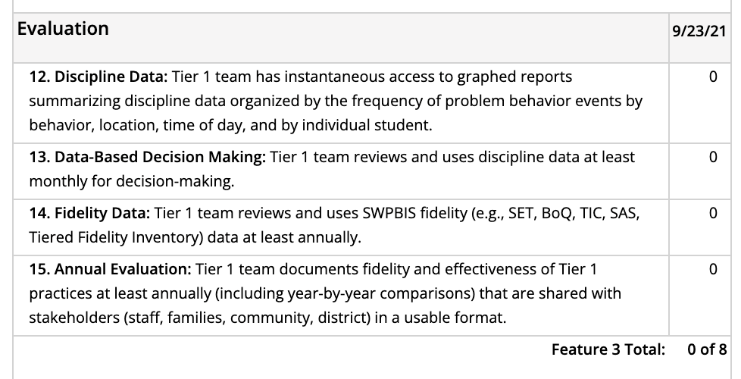 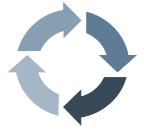 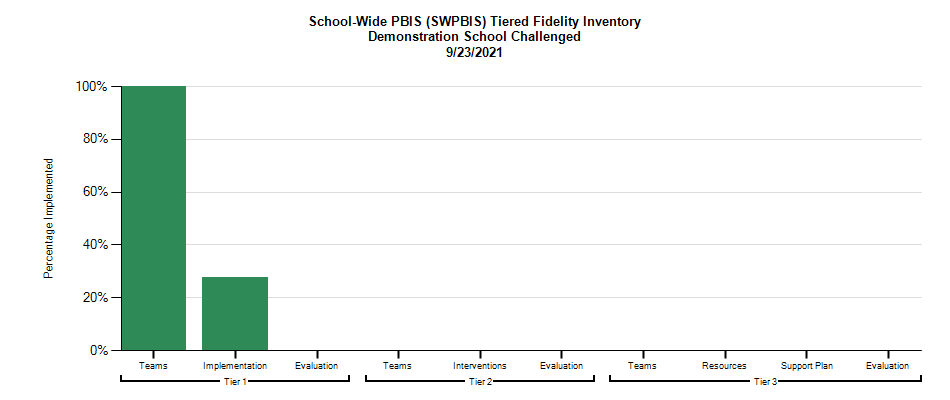 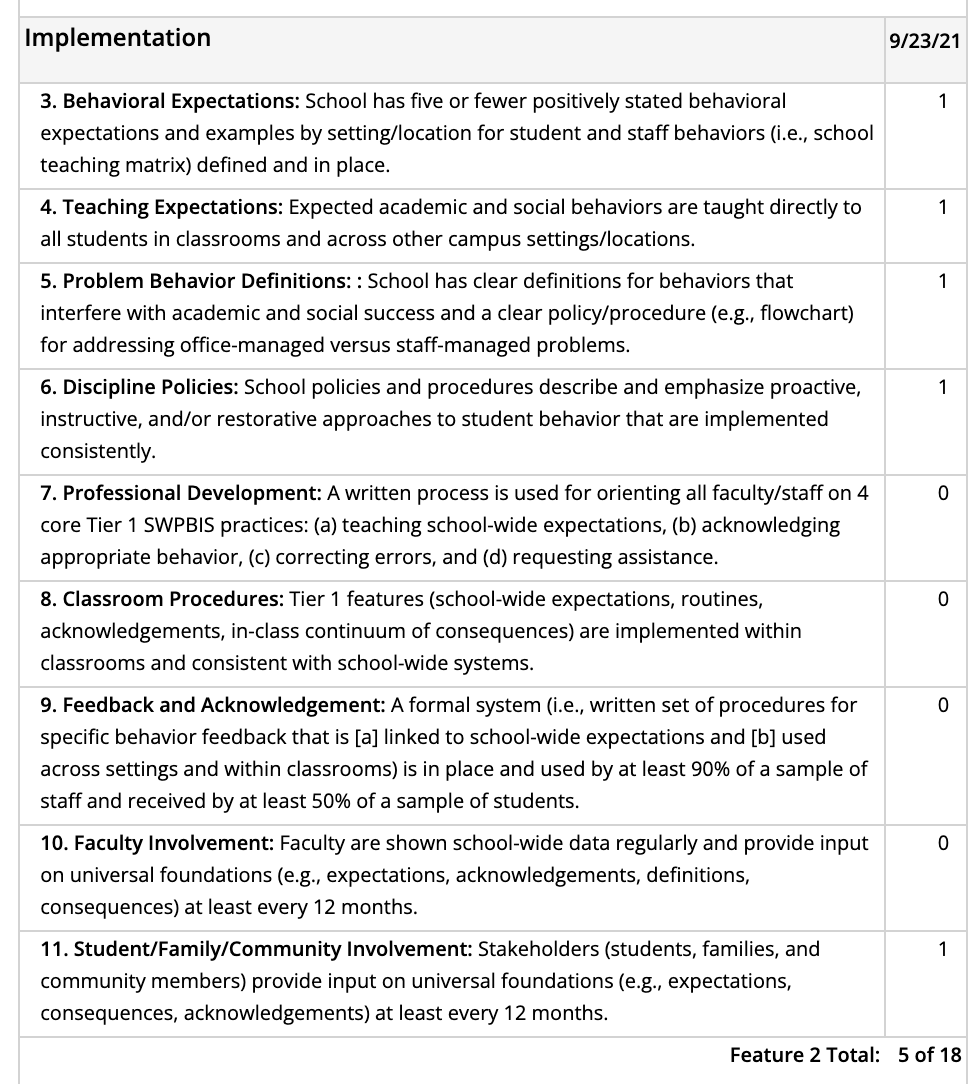 Select action steps based upon data from the TFI AND 
your identified outcomes!
behavior incidents will decrease by __% relative to the same period as the prior year.

incidents of exclusionary discipline (suspension/expulsion) will decrease by __ % relative to the  same period as the prior year
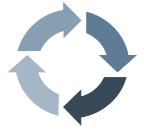 behavior incidents will decrease by __% relative to the same period as the prior year.

incidents of exclusionary discipline (suspension/expulsion) will decrease by __ % relative to the  same period as the prior year
Implementing these features can support us to achieve our identified outcomes. 

What do we need to do?
How? Who? By when?
1
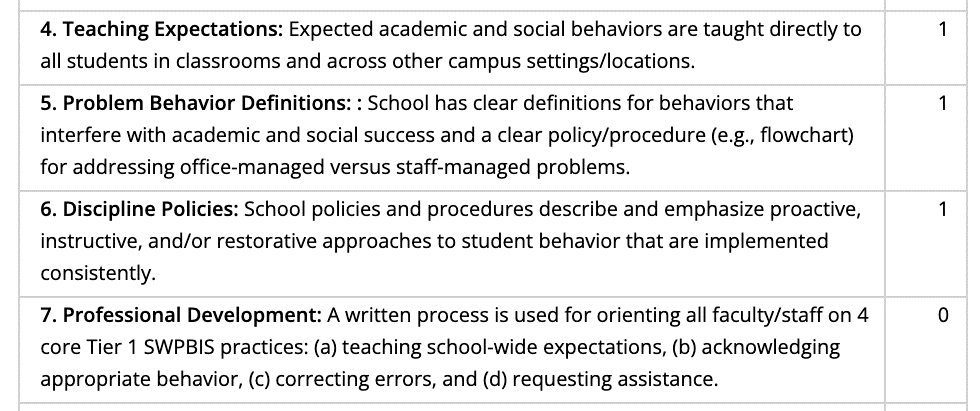 4. Teaching Expectations
1
5. Problem Behavior Definitions
1
6. Discipline Policies
7. Professional Development
0
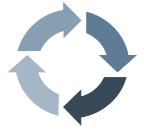 ACTIVITY: Using the TFI to Self-Assess and Action Plan
Coaches: 

Go to www.pbisapps.org
Click on PBIS Assessment in the black navigation bar
Locate the TFI on your dashboard
Click on Take Survey
As a team:

Complete the Tier 1 section of the survey
Consider the following recommendations:
When in doubt, score lower rather than higher
If unable to come to consensus, vote and move on
Unless you have walkthrough/survey data, the maximum score on items requiring data (1.3, 1.4 and 1.9) is 1
Add items to your action plan as needed
This is a baseline self-assessment and will be completed throughout implementation to promote fidelity and action planning
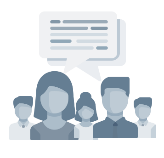 20 minutes
[Speaker Notes: Tiered Fidelity Inventory: https://sebacademy.edc.org/tiered-fidelity-inventory-tfi-manual
TFI Tier 1 Quick Check Tip Sheet: https://sebacademy.edc.org/tfi-tier-1-quick-check-tip-sheet-scoring
TFI Action Plan: https://sebacademy.edc.org/tfi-action-plan-template]
WHOLE GROUP DEBRIEF: Using the TFI to Self-Assess and Action Plan
What did your team identify as strengths as a result of completing this self-assessment?

What action steps will you take achieve your outcomes?
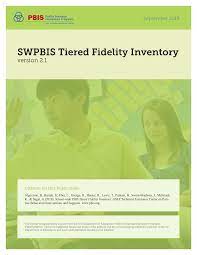 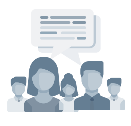 5 minutes
[Speaker Notes: TFI Action Plan: https://sebacademy.edc.org/tfi-action-plan-template]
Team 
Action Planning Time
TEAM TIME
Meet with your team and discuss action steps related to the following items reviewed today:

1. Review notes from our sharing activity today. What great ideas did you take away?

2. What are your next steps with assessment data or PD for supporting classroom practices?

3. Discuss how your team can identify a neutralizing routine for staff.

4. Discuss how your school can disaggregate data to better tailor schoolwide supports?

5. What are some major features that still need support after you completed your TFI Self-Assessment 

Please update your action plans and share with your trainers.
Or use the TFI Action Plan Document
Teams
90 minutes
Prepare to share 1 new action item or goal from your discussion.
[Speaker Notes: https://sebacademy.edc.org/tfi-action-plan-template]
SHARE OUT
What was one action item or goal your team identified?
5 minutes
Whole Group
[Speaker Notes: https://sebacademy.edc.org/tfi-action-plan-template]
Agenda & Team Tasks
What questions do you have on today’s content?
What questions do you have on the follow-up tasks?
HELPFUL READINGS & RESOURCES
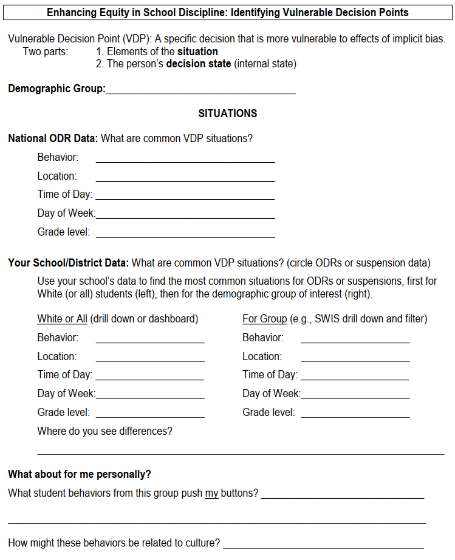 RESOURCES:
Supporting & Responding to Student Behavior
NEPBIS.org Classroom PBIS Website
SWIS Drill Down Worksheet
Implicit Bias in Early Learning Video
Vulnerable Decision Points worksheet
Tiered Fidelity Inventory
TFI Tier 1 Quick Check Tip Sheet
TFI Action Plan
[Speaker Notes: Supporting & Responding to Student Behavior: https://sebacademy.edc.org/supporting-and-responding-students-social-emotional-and-behavioral-needs-classrooms

Nepbis.org Classroom PBIS website: https://nepbis.org/classroom-pbis/

SWIS Drill Down Worksheet: https://sebacademy.edc.org/swis-drill-down-worksheet

Implicit Bias in Early Education Video: https://www.youtube.com/watch?v=ucEAcIMkS0c

Vulnerable Decision Points Worksheet: https://sebacademy.edc.org/vulnerable-decision-points-vdp-worksheet

Tiered Fidelity Inventory: https://sebacademy.edc.org/tiered-fidelity-inventory-tfi-manual

TFI Tier 1 Quick Check Tip Sheet: https://sebacademy.edc.org/tfi-tier-1-quick-check-tip-sheet-scoring

TFI Action Plan: https://sebacademy.edc.org/tfi-action-plan-template]
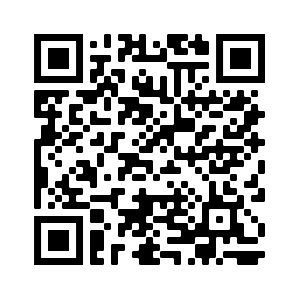 EVALUATION
[Speaker Notes: https://edc.co1.qualtrics.com/jfe/form/SV_cBF9GI7gVEBsfSC]